The education system in Great Britain
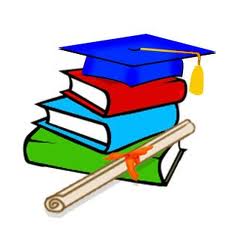 Tsyrenzhapova Sarana
content
What is the purpose of education?
Educational levels
Schools 
Lessons
Exams
Technical schools
Conclusion
the education system in the UK and U.S.A
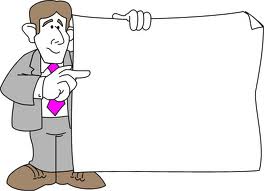 education system embrace 2 purposes: 
it gives a general education to all children; 
select the most advanced education.
the education system in Russia
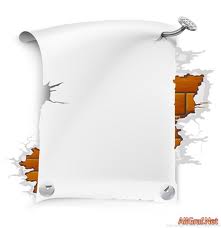 education system in Russian embrace only 1 purpose: it gives a general education to all children
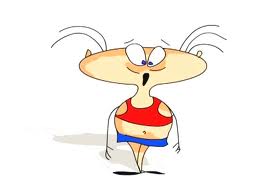 3 stages of education in the UK
further education
secondary education
From  16
from 11 years of age to 16 years of age
primary or elementary education
from 5 years of age to 11 years of age
the education system in Russia
the education system in the U.S.A
primary education
secondary education
primary education
aged 11 to 17
aged 7 to 11
secondary education
for 4 years
age 6 to 14
for 8 years
the education system in the U.S.A
secondary education
(high school)
For 4 years
primary education
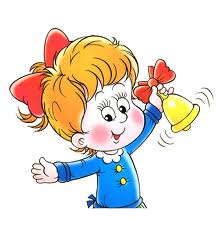 (elementary school)
age 6 to 14
for 8 years
primary education 
in the UK
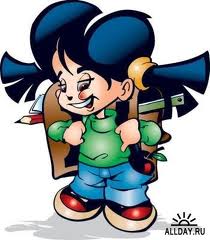 infant school
junior school
aged 5 to 7
aged 7 to 11
secondary education
grammar school
technical school
modern school
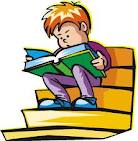 comprehensive school
the education system in Russian
Sunday school
Older school
Younger school
For  years
age 15 to 17
age 7 to 15
primary education
secondary education
children learn to read, write, count, draw.
first stage
second one stage
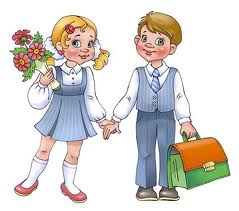 In the U.S.A in high school they  may choose to study
advanced mathematics
the English language
literature
economics
history
physics
chemistry
geography
they can also learn such subjects as  accounting or typing or shorthand of  other subjects which will help them later when they enter the business
in the UK a comprehensive school gives the following range of subjects from which children can choose
English
Latin
Art
Music
Woodwork
German
Geography
French
Mathematics
Needlework
History
Metalwork
Commercial subjects
Religious instruction
General science
Physical education
in Russia  pupils get a basic knowledge in the
Russian language
Mathematics
physics
foreign language
chemistry
Geography
Biology
History
Music
Art
Handicrafts
exam in the UK, Russia and the U.S.A
at the age of 14 or 15 in the third or fourth       from of secondary school pupils begin to choose their exam subjects and prepare for  their exam
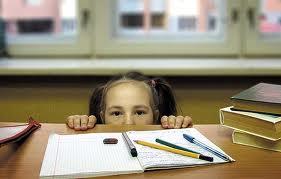 technical schools
on completing the first stage  course of studies pupils may either go to vocational or technical schools which give a profession training or stay on at the  second stage for another 2 years
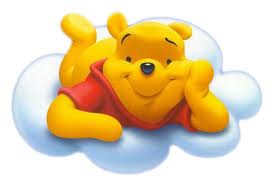 professions
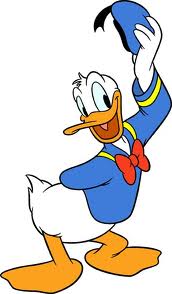 Stylist
  Stewardess
  Cook
  Tailor
  Seller
  Masseur
  Educator
  Mechanic
Conclusion
stages of education in the UK, U.S.A and Russia
primary or elementary education
secondary education
the end
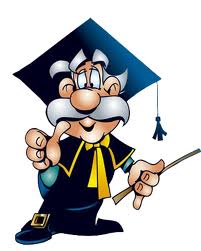